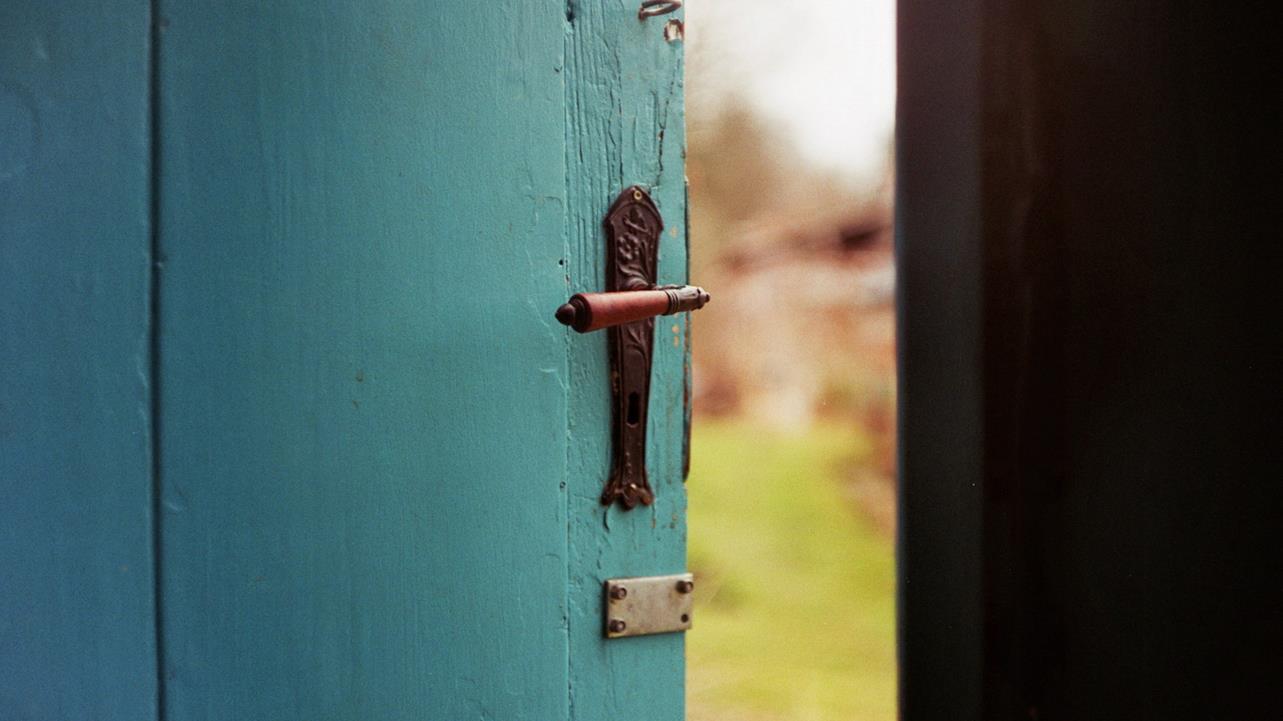 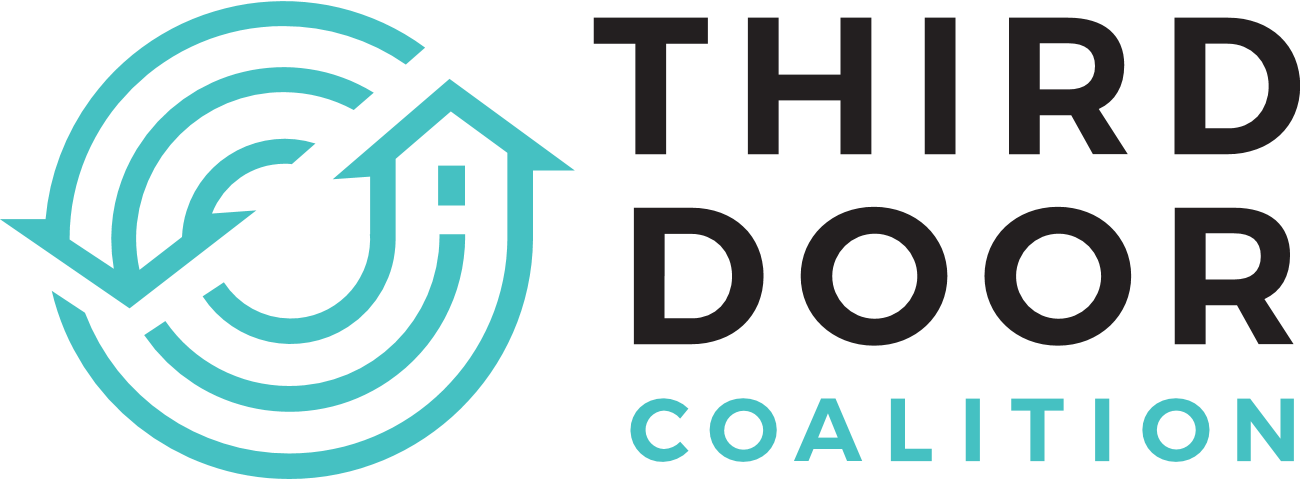 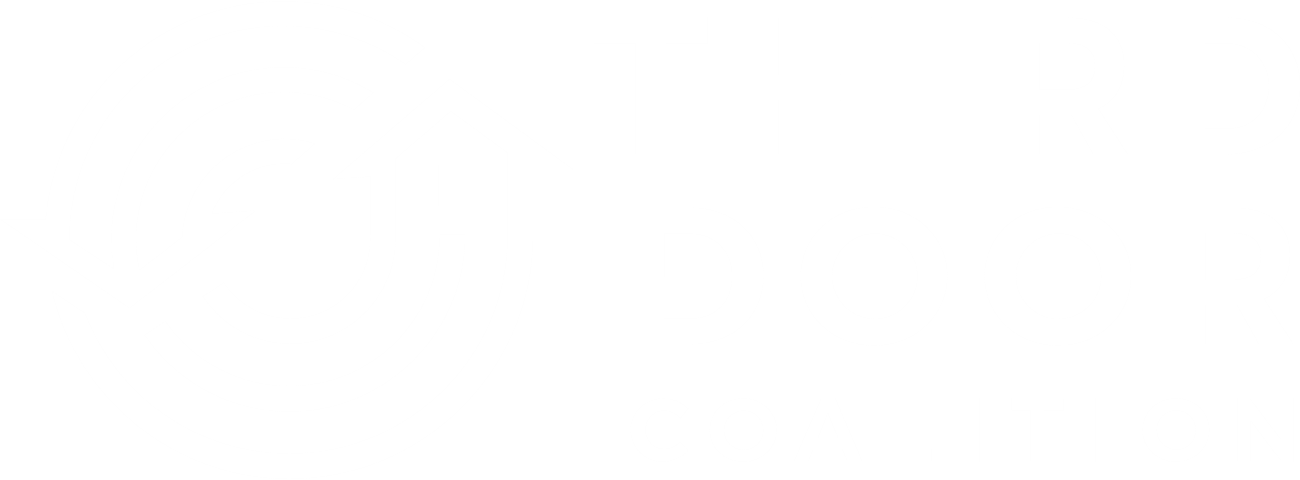 Proposal for Ending Chronic Homelessness in King County 

May 2020
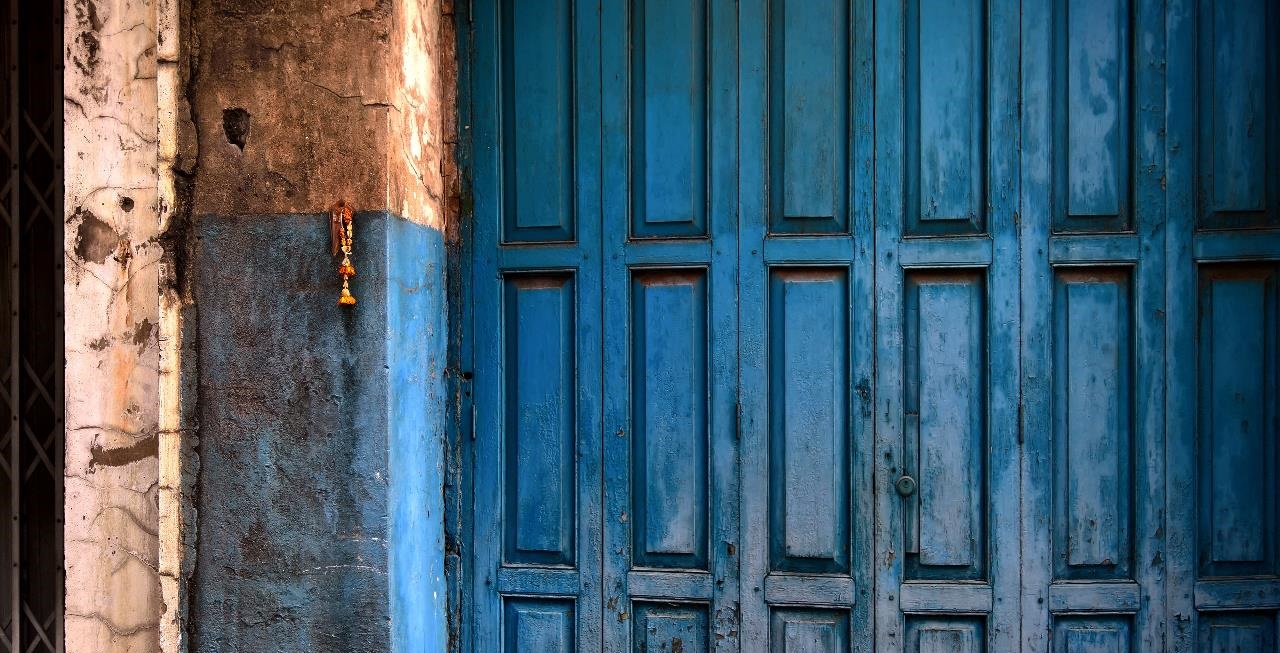 We Don’t Have to Share the Same Reasons for Caring about this Issue to Solve It
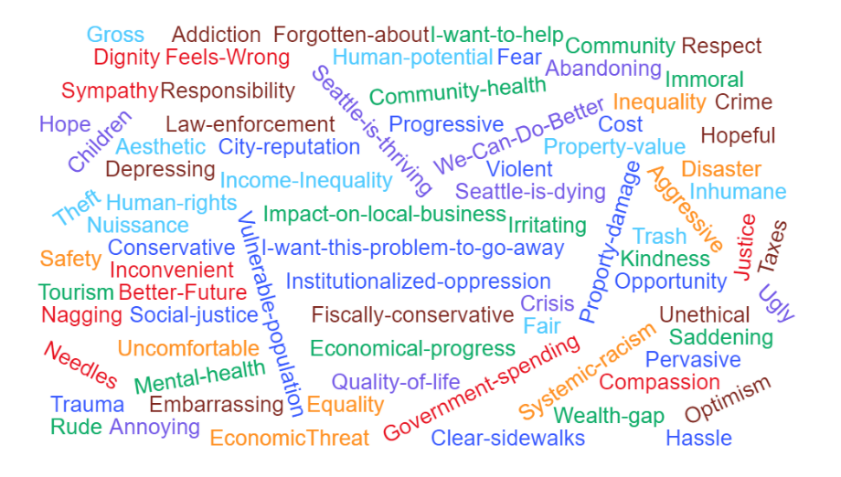 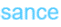 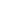 Property-damage
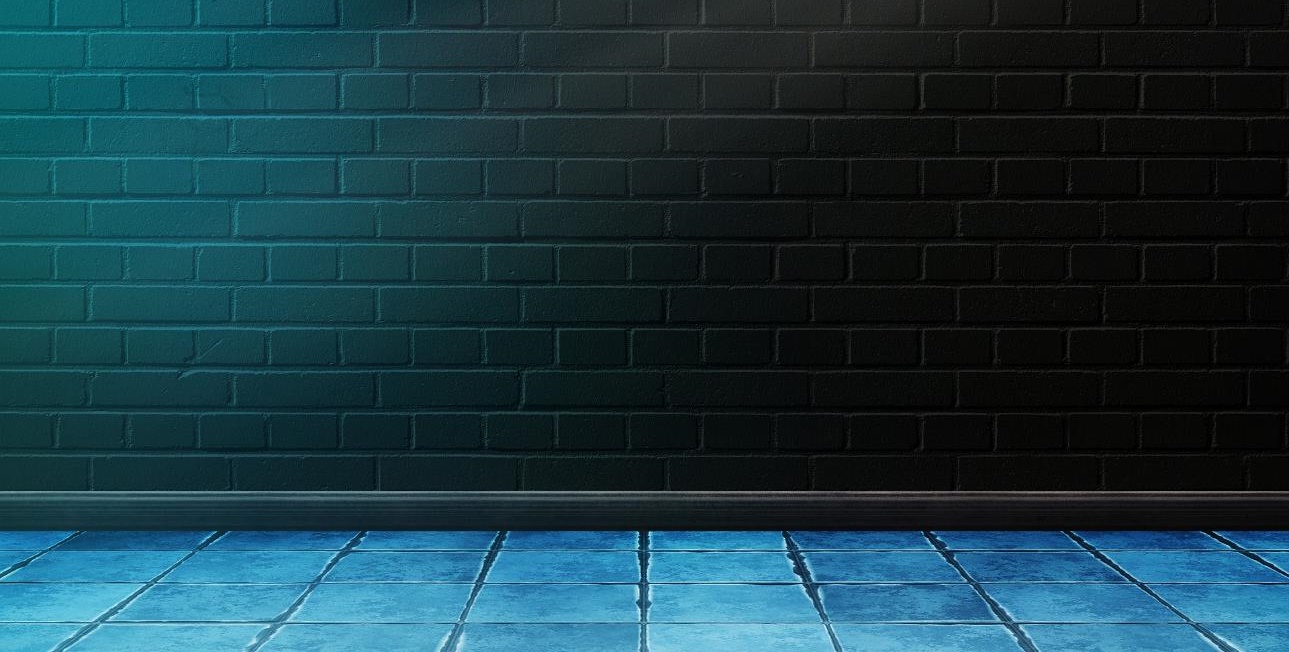 6,500 people in King County are Chronically Homeless
Visible and Vulnerable:

Exposed on the street
Suffer from higher rates of poor health, mental illness, and substance abuse
The Most Costly:

Emergency services
Hospitalization
Police services
Court
Probation resources
Time spent in correctional facilities
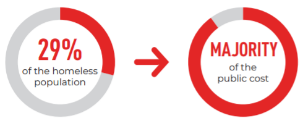 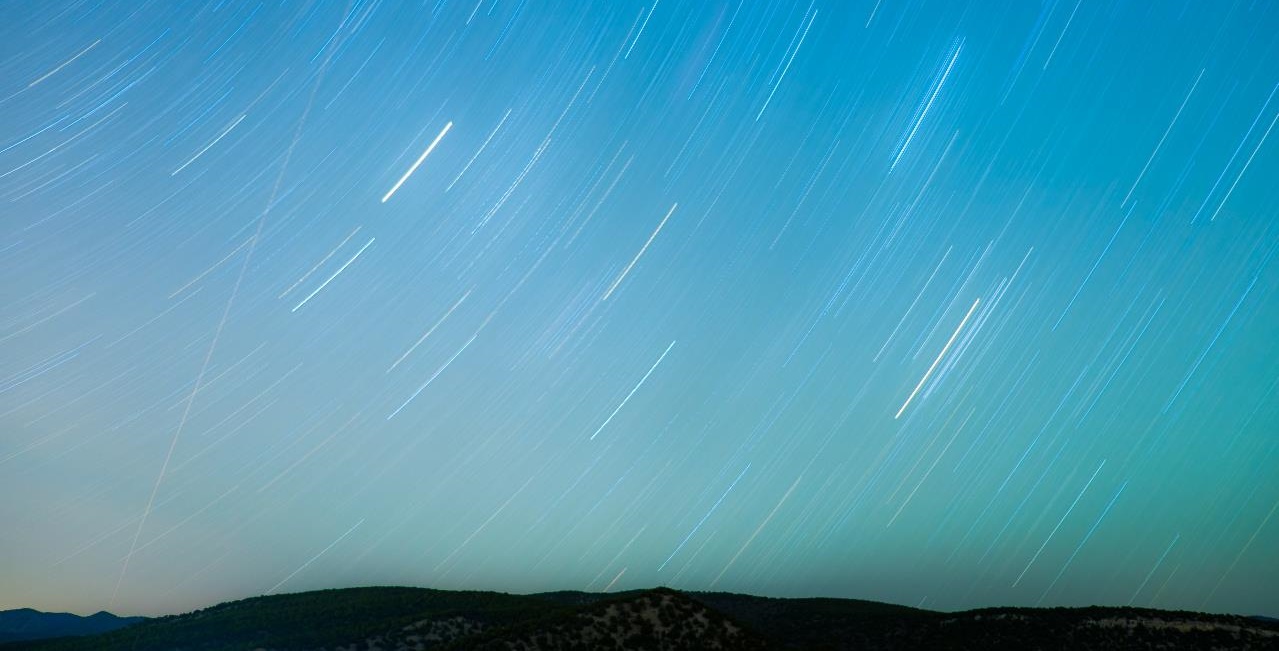 A Proven Solution to End Chronic Homelessness
Permanent Supportive Housing
Permanent
Tenants can live there as long they want – it’s not a temporary shelter. Most stay for the rest of their lives.
Housing
Tenants sign leases and contribute up to 30% of their income for their apartments, the same place they return to every day.
Supportive
Tenants are provided robust, voluntary services aimed at housing retention and achieving life goals.
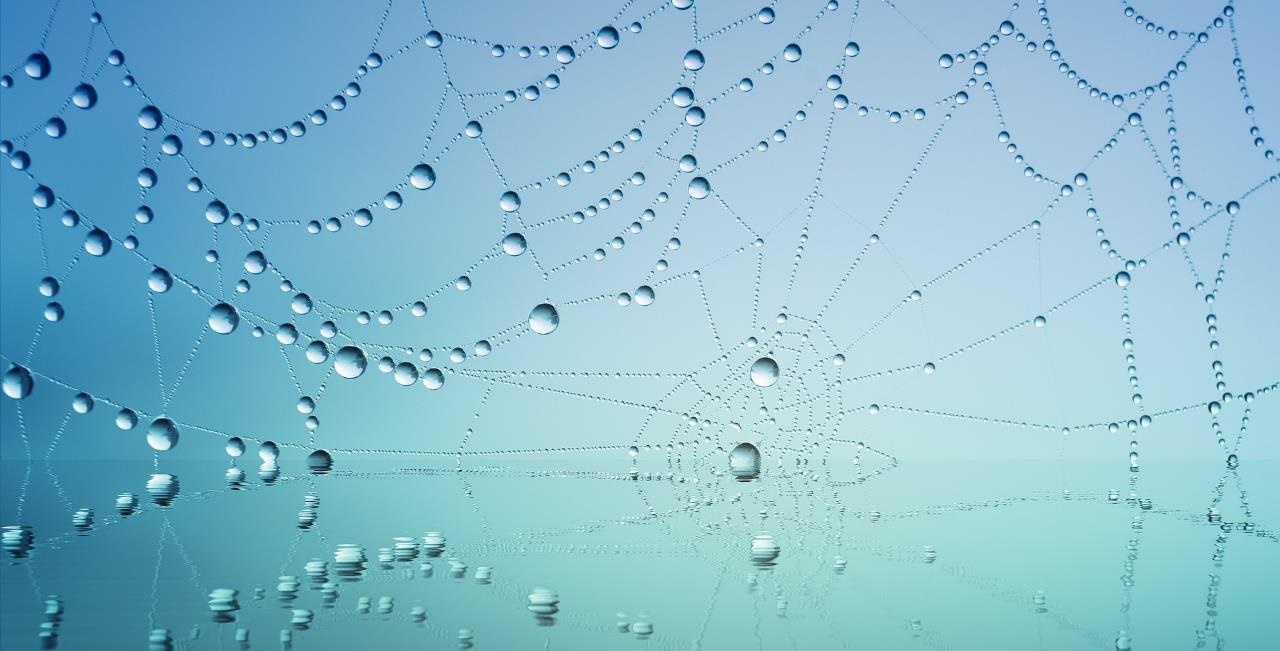 It Costs The Same to Provide
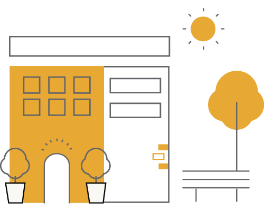 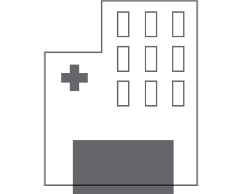 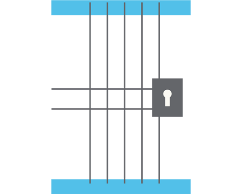 =
=
3 Days 
at Harborview
3 Months 
in a King County Jail
One Year 
of Permanent Supportive Housing
A Way to Create 6,500 Permanent Supportive Homes with $1.676 billion in King County


Additionally, $175 million to come from permanent annual levies to pay for annual operating and service costs
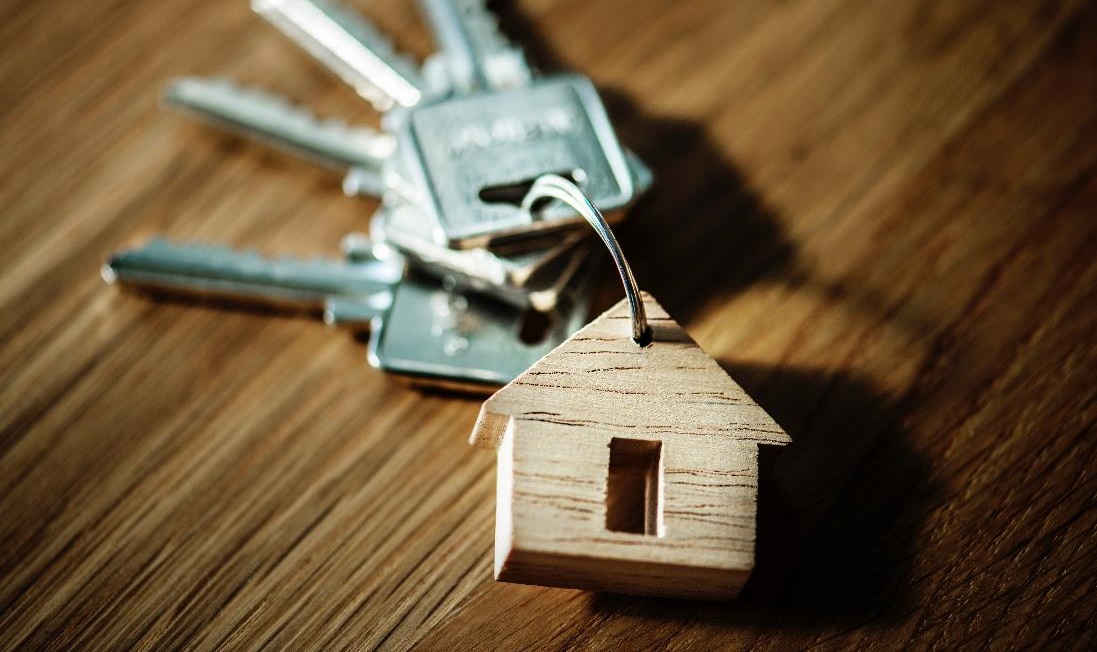 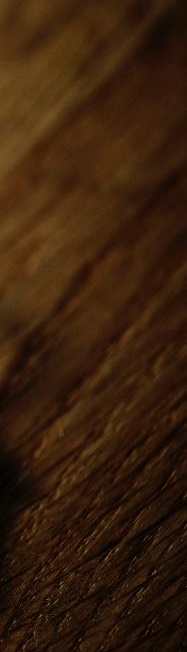 WA State
Business 
Leaders
King County
Cities
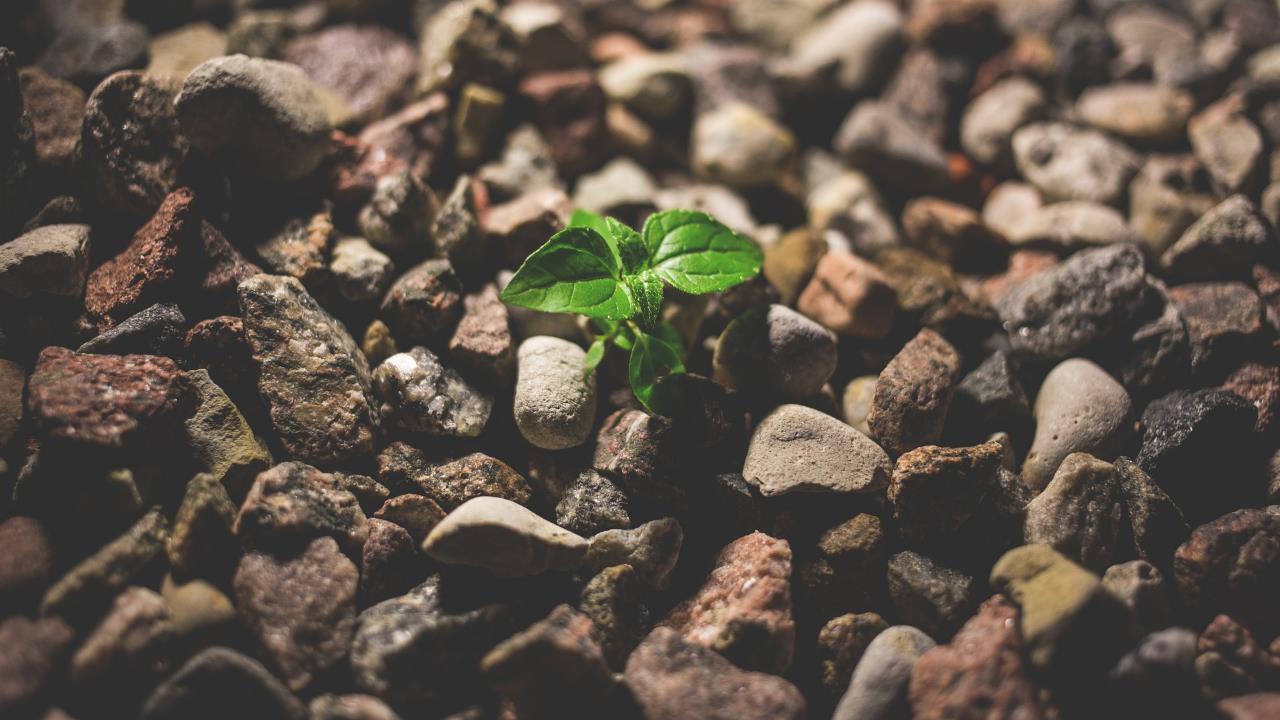 Next…
Go to thirddoorcoalition.org 
	Sign letter in support
Follow us on social media 
	Twitter @thirddoorsea
	Facebook 
Engage
Strategy sessions to operationalize the framework
Public Q&A 
Ambassador training program